Ziele/Kompetenzen: Eigenkapital erläutern können, G&V als Unterkonto des Eigenkapitals erklären können, Buchungsregeln für aktive, passive Bestandskonten und Aufwände und Erträge anwenden können.
Erfolgskonten, G&V
Bilanz (z.B. einer Bäckerei)
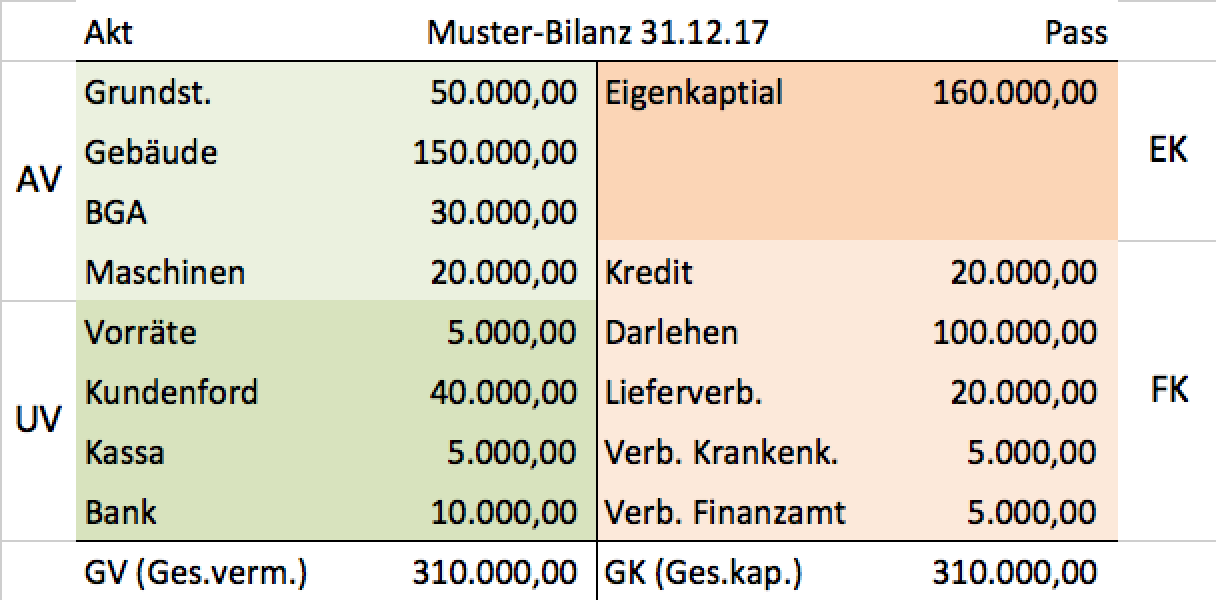 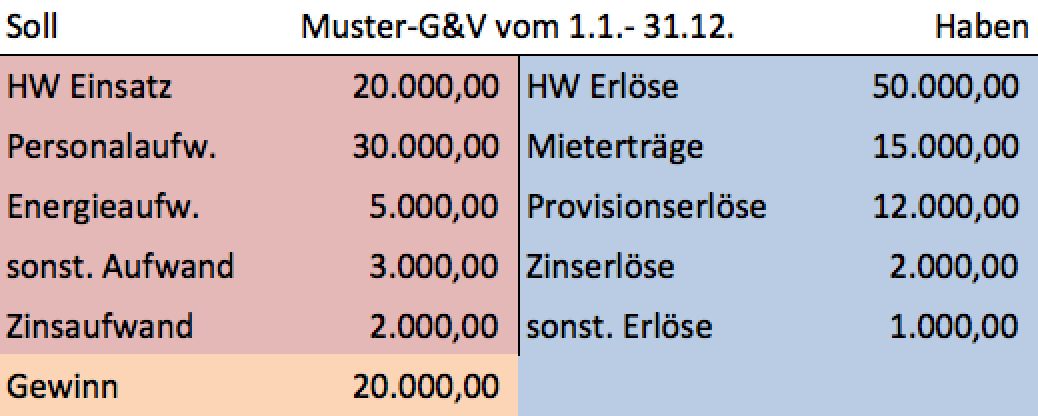 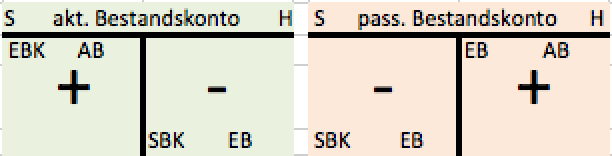 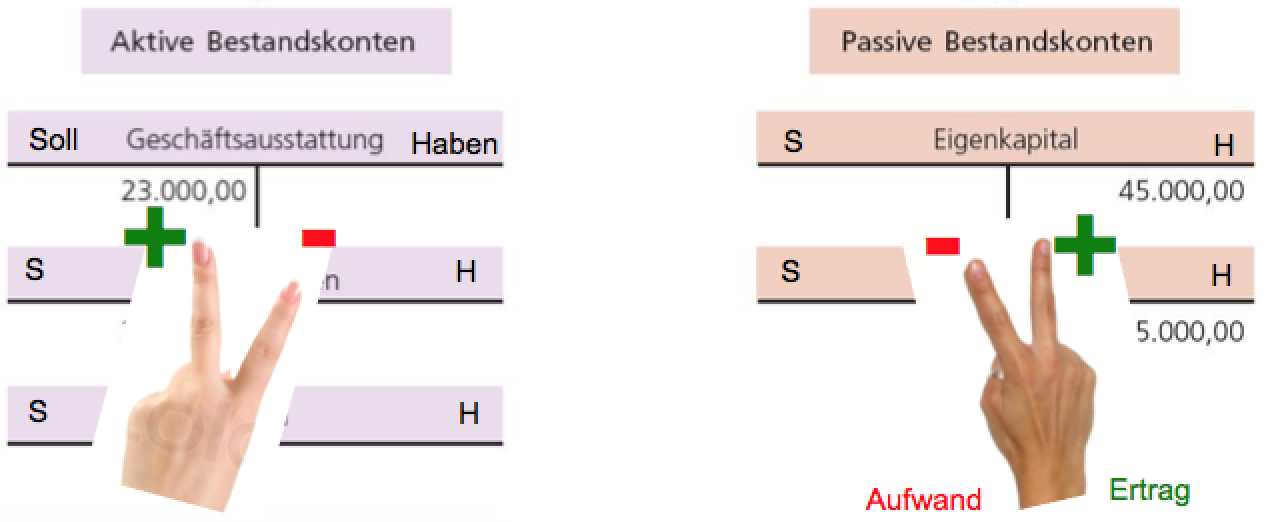 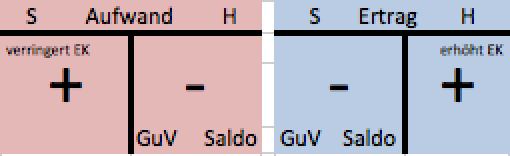